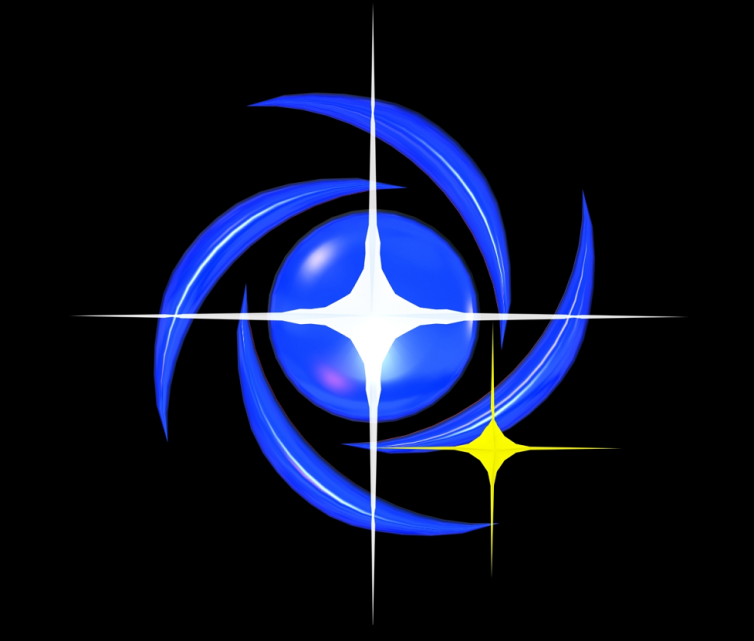 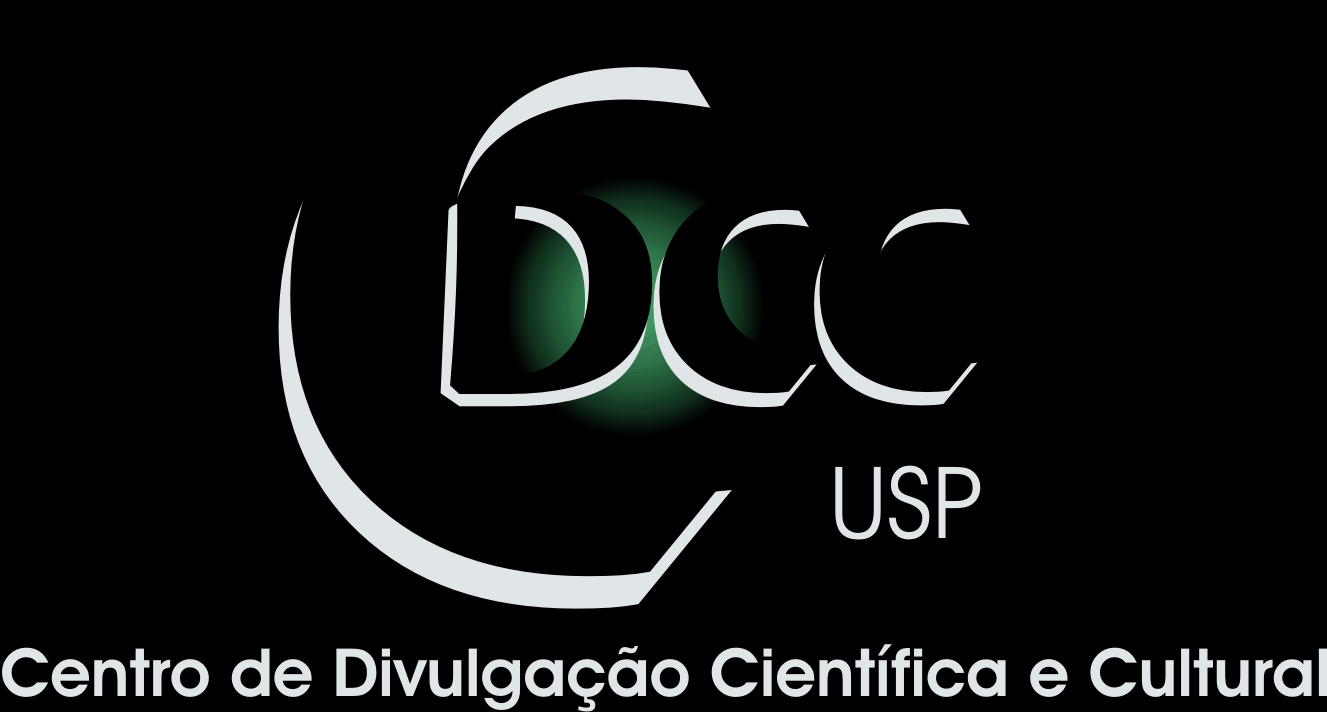 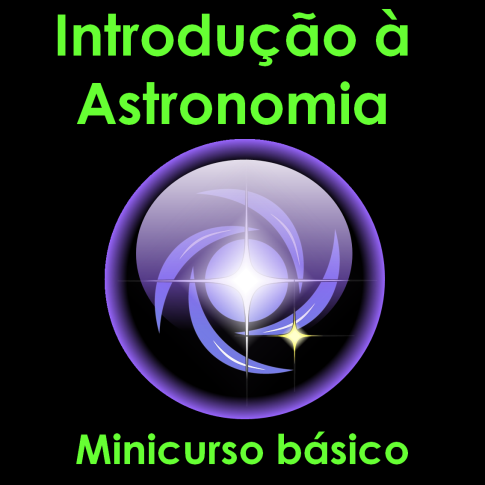 Centro de Divulgação da Astronomia
Observatório Dietrich Schiel
As estrelas
André Luiz da Silva
Observatório  Dietrich Schiel
/CDCC/USP
Imagem de fundo: céu de São Carlos na data de fundação do observatório Dietrich Schiel (10/04/86, 20:00 TL) crédito: Stellarium
[Speaker Notes: Imagem de fundo: céu de São Carlos na data de fundação do observatório Dietrich Schiel (10/04/86, 20:00 TL) crédito: Stellarium]
Distâncias estelares
Método da paralaxe
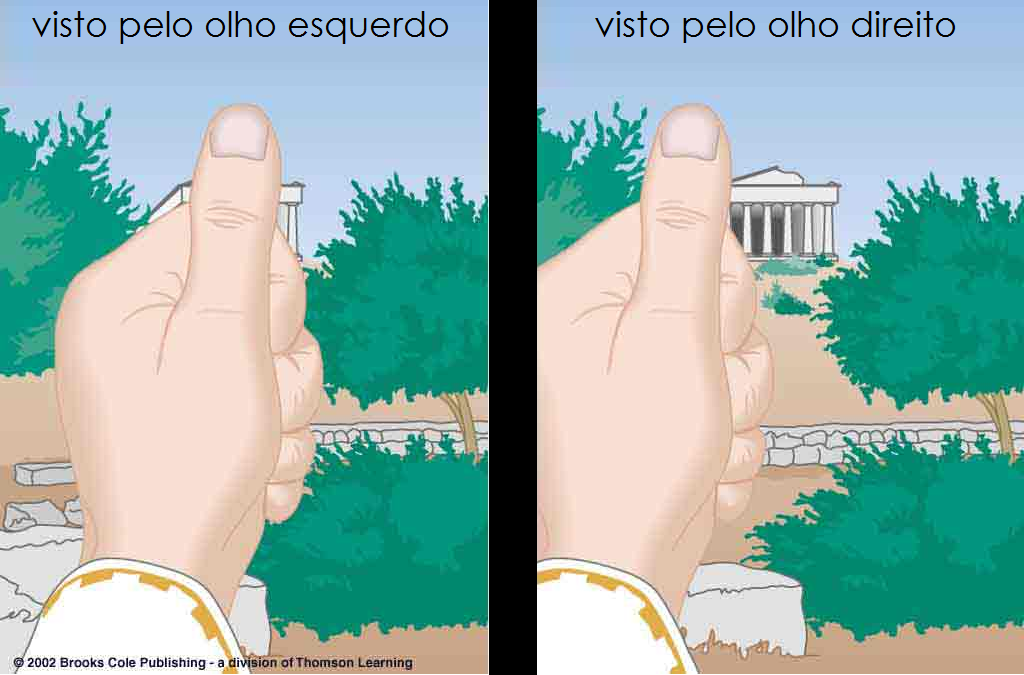 Fonte: http://spot.pcc.edu/~aodman/physics%20122/parallax-pictures/parallax-lecture.htm
Método da paralaxe
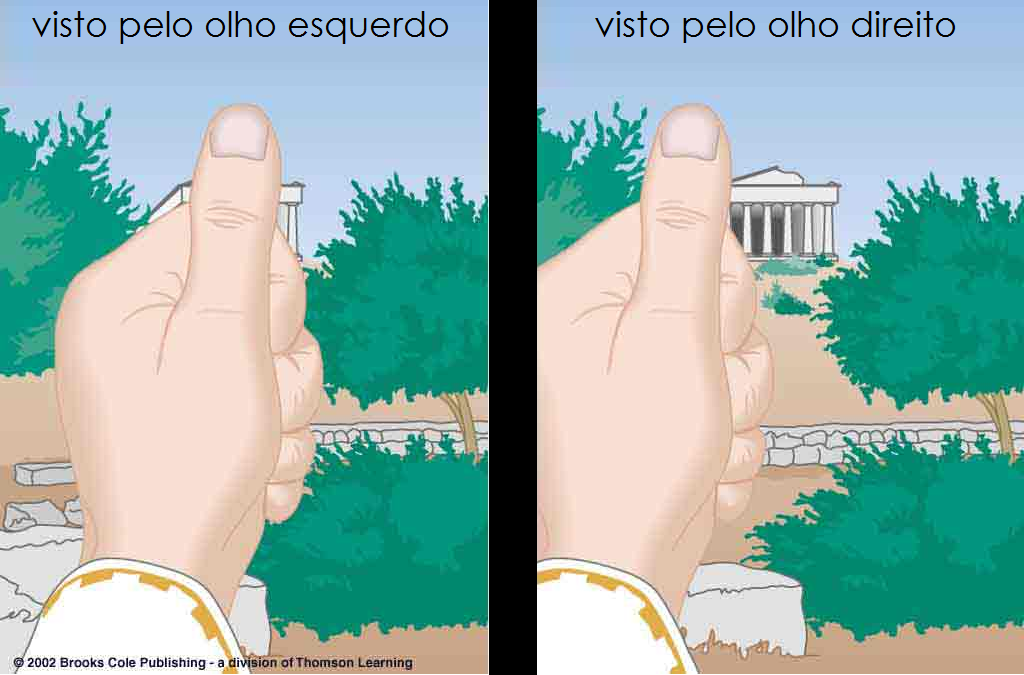 Fonte: http://spot.pcc.edu/~aodman/physics%20122/parallax-pictures/parallax-lecture.htm
Paralaxe de uma estrela
p”
Junho
Janeiro
Crédito do slide original: Prof. Roberto Boczko; adaptações: André Luiz da Silva CDA/CDCC/USP
Unidades de distância:

Parsec

Ano-luz
Parsec
Estrela
É a distância em que se observa a UA subentendida por um ângulo de 1”
1”
d
Sol
Terra
1UA
1 pc = 3,26 anos-luz = 206.265 UA
Crédito do slide original: Prof. Roberto Boczko; adaptações: André Luiz da Silva CDA/CDCC/USP
Cálculo da distância, a partir da paralaxe
Onde:
dpc: é a distância, em parsecs
p”: é a paralaxe, em segundos de arco
O ano-luz: a mais popular
Ondas
luminosas
300.000
km/s
c
Fóton
Percurso da luz durante 1 ano
1 ano-luz
9 trilhões  e 500 bilhões de km
Crédito do slide original: Prof. Roberto Boczko; adaptações: André Luiz da Silva CDA/CDCC/USP
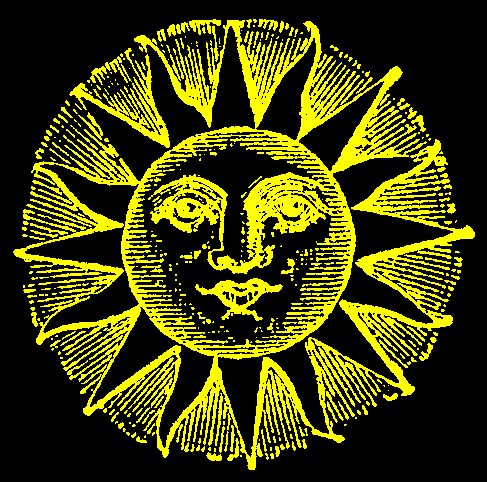 Quanto tempo a luz leva para vir...
do Sol?
8 minutos
da estrela mais próxima depois do Sol?
4 anos
das estrelas do aglomerado Omega Centauri
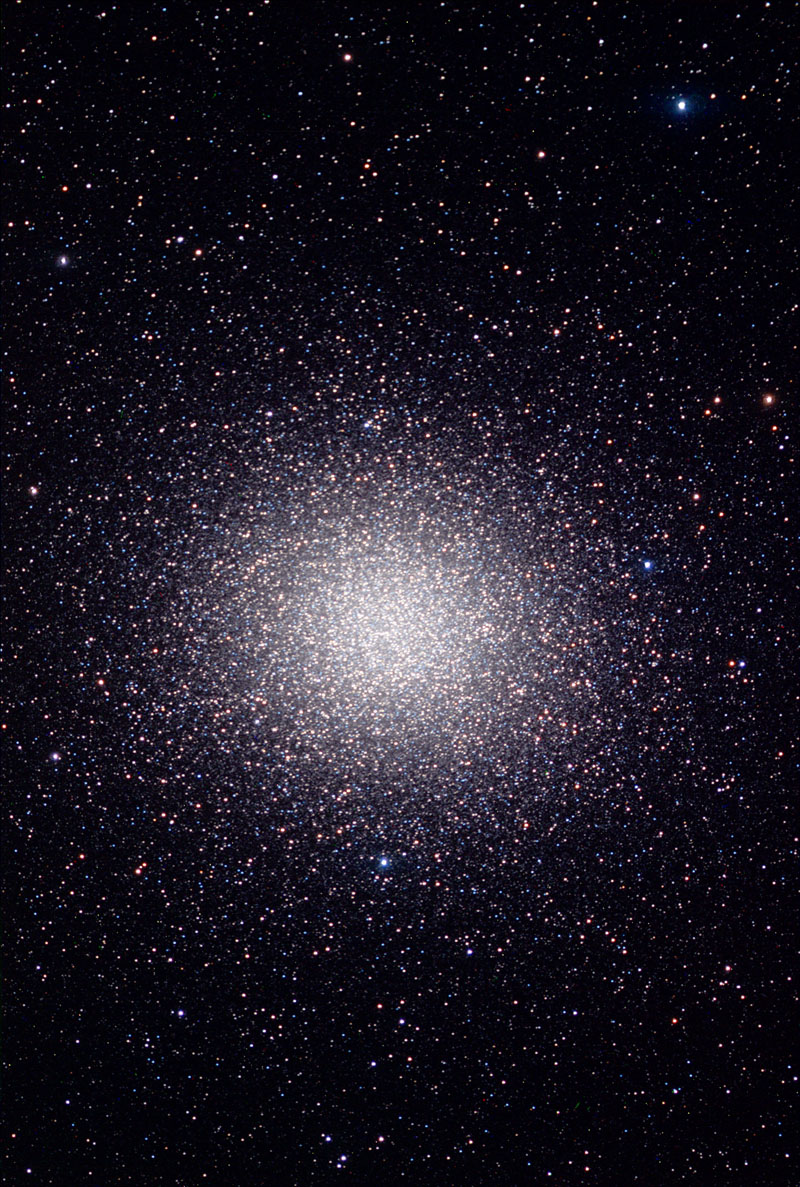 17 mil anos!
Crédito das imagens: Sol: http://wwwdevinin.blogspot.com; Omega Centauri: Telescópio Espacial Hubble
O brilho das estrelas
Magnitudes aparentes
(Hiparco de Nicéia, c.190-c.120 a.C.)
1ª
As mais brilhantes do céu noturno
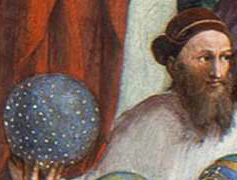 2ª
3ª
4ª
5ª
6ª
No limite da visibilidade do olho humano.
Crédito: Prof. Roberto Boczko, com adaptações; crédito da imagem de Hiparco: Wikipedia
Atenção: cuidado!
A relação entre magnitude e brilho é inversa: quanto maior o brilho, menor a magnitude!
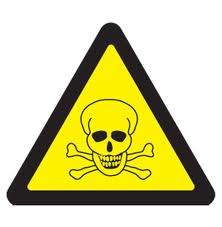 Magnitudes aparentes modernas com exemplos
Mag. 30: limite observado pelos maiores telescópios do mundo
Mag. 10: limite de um binóculo 7x50
Mag. 6: limite de visib. do olho humano
Mag. 2,7:  δ Crucis (Pálida)
Mag. -1,5: de Sirius (a estrela mais brilhante do céu noturno)
Mag.-12,5: da Lua Cheia
Mag.-26,8: do Sol
Magnitudeabsoluta
Magnitude aparente de uma estrela a uma distância D, fixa.
D
D
D
D
D
D
Terra
D = 10 pc = 32,6 a.l.
Crédito da imagem: Prof. Roberto Boczko ,com adaptações
“O Sol é uma estrela de quinta grandeza”
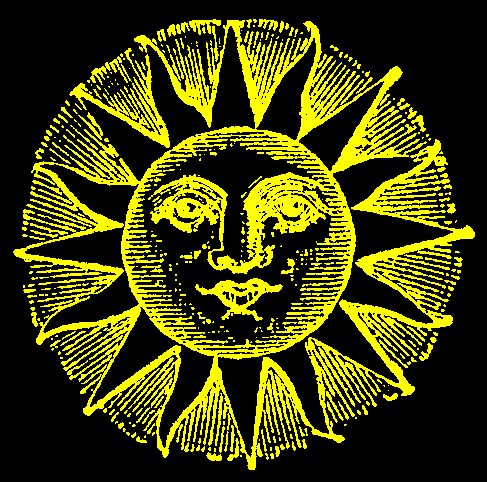 Msol ≈ 5
Crédito da imagem: http://wwwdevinin.blogspot.com
As cores das estrelas
As cores e as temperaturas
30.000 °C
20.000 °C
10.000 °C
  7.000 °C
  6.000 °C
  4.000 °C
  3.000 °C
Quente
Sol
Fria
Crédito da imagem original: Prof. Roberto Boczko; adaptações: André Luiz da Silva/CDA/CDCC/USP
Classes espectrais
Espectro eletromagnético
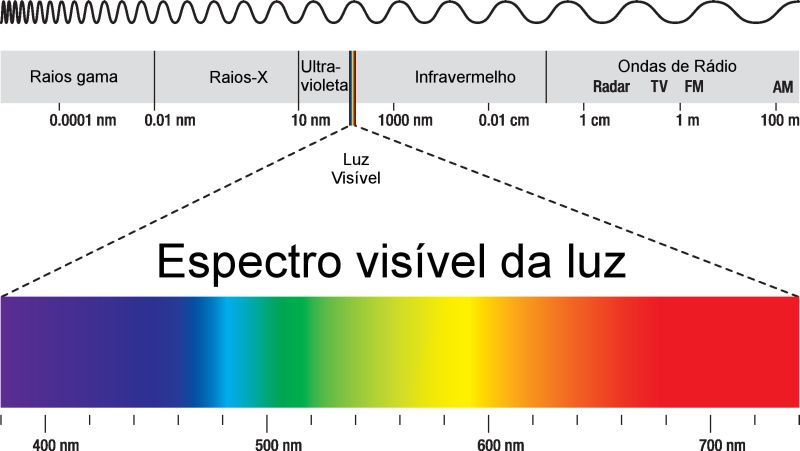 Fonte da imagem: http://www.infoescola.com/fisica/espectro-eletromagnetico/
espectros
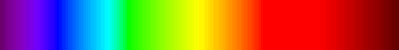 Espectro contínuo
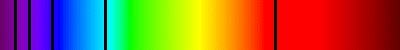 Espectro de absorção
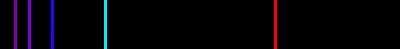 Espectro de emissão
Fonte da imagem: Silva, A. L., Radioastronomia, um texto introdutório.
Classes espectrais
Temperatura
O
B
A
F
G
K
M
Oh... Be A Fine Girl: Kiss Me!
(Guy)
Crédito :  André Luiz da Silva/CDA/CDCC/USP
Os tamanhos das estrelas
Vídeo: tamanhos estelares
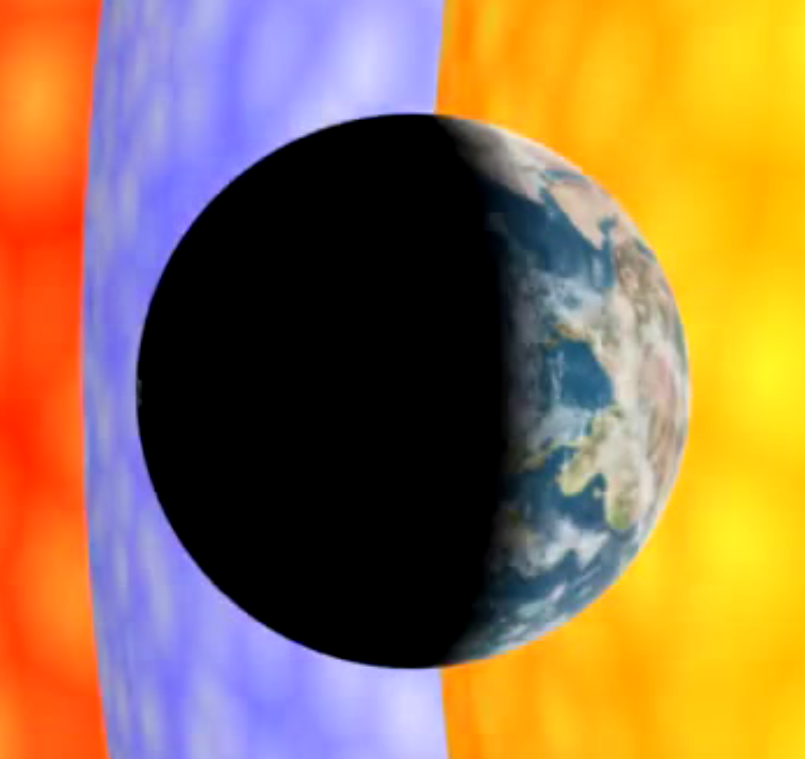 Crédito: Jon S. disponível em http://www.youtube.com/watch?v=c8CgDGhYKe8
Deneb: 100 Rʘ
Antares: 500 Rʘ
(2,3 UA)
Aldebaran: 40 Rʘ
Sol: próximo slide...
Spica A: 7 Rʘ
Crédito da imagem: André Luiz da Silva/CDA/CDCC/USP
[Speaker Notes: Nessa figura, Antares tem um raio de 15cm]
Sol: 1 Rʘ
Crédito da imagem: André Luiz da Silva/CDA/CDCC/USP
[Speaker Notes: Nessa figura, Antares tem um raio de 15cm; a referência para esta figura é o Chaisson e McMillan, pg.434.]
Estrela de 
Barnard: 0,2 Rʘ
Júpiter: 0,1 Rʘ
Próxima 
Centauri: 0,08 Rʘ
Sirius B: 0,01 Rʘ
Crédito da imagem: André Luiz da Silva/CDA/CDCC/USP/
[Speaker Notes: Nessa figura, Antares tem um raio de 15cm; a referência para esta figura é o Chaisson e McMillan, pg.434.]
Diagrama H-R
[Speaker Notes: Fonte da figura do Sol:
Fonte da figura do pensador: https://encrypted-tbn1.gstatic.com/images?q=tbn:ANd9GcTbsmpbwcQ0w2E_FPH3ApsKIj2yr9PY5CC8iOAT0BWAdvLpyU9Vig
Fonte da figura do Sol: http://vectips.com/tutorials/create-a-happy-sun-character/]
Diagrama de Hertzprung-Russel(diagrama H-R)
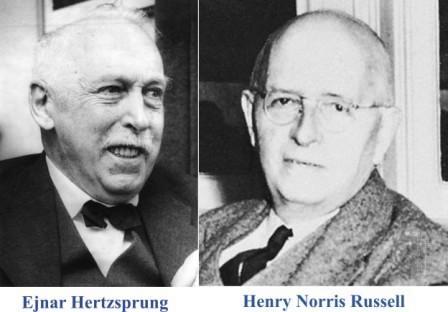 Ejnar Hertzsprung (1873 –1967) - Dinamarca
Henry Norris Russell (1877 – 1957) – E.U.A
Crédito da imagem: Wikipedia,
Diagrama Hertzprung-Russel(diagrama H-R)
Lʘ
10.000
100
1
0,01
0,0001
3.000°C
Temp.
6.000°C
30.000°C
10.000°C
Crédito :  André Luiz da Silva/CDA/CDCC/USP, baseado em figura de Chaisson & McMillan, Astronomy Today
Estrela azul
1 m2
Área na 
superfície 
da estrela
R
Crédito da imagem: André Luiz da Silva/CDA/CDCC/USP
Estrela vermelha
1 m2
Área na 
superfície 
da estrela
R
Crédito da imagem: André Luiz da Silva/CDA/CDCC/USP
Diagrama H-R
Lʘ
supergigantes
104
gigantes
1
Sol
anãs brancas
10-4
30.000°C
6.000°C
3.000°C
Temp.
Crédito :  André Luiz da Silva/CDA/CDCC/USP
Diagrama Hertzprung-Russel(diagrama H-R)
Lʘ
ramo das gigantes vermelhas
Sequência Principal
10.000
100 Rʘ
100
10 Rʘ
1
1Rʘ
anãs brancas
0,01
0,1Rʘ
0,0001
3.000°C
Temp.
6.000°C
30.000°C
10.000°C
Crédito :  André Luiz da Silva/CDA/CDCC/USP, baseado em figura de Chaisson & McMillan, Astronomy Today
A vida das estrelas
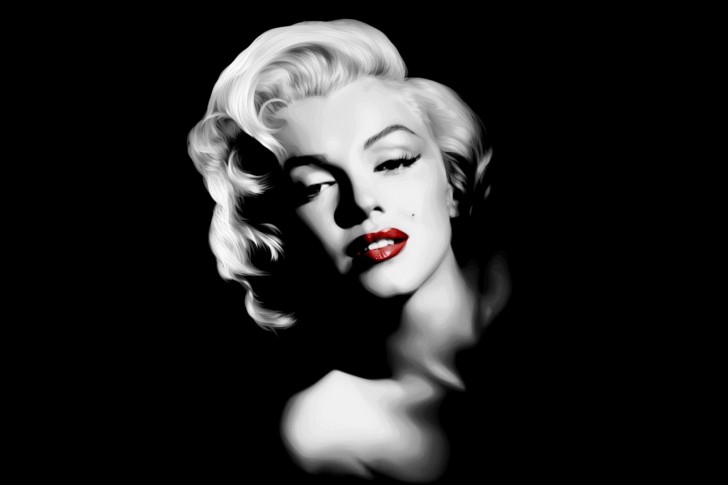 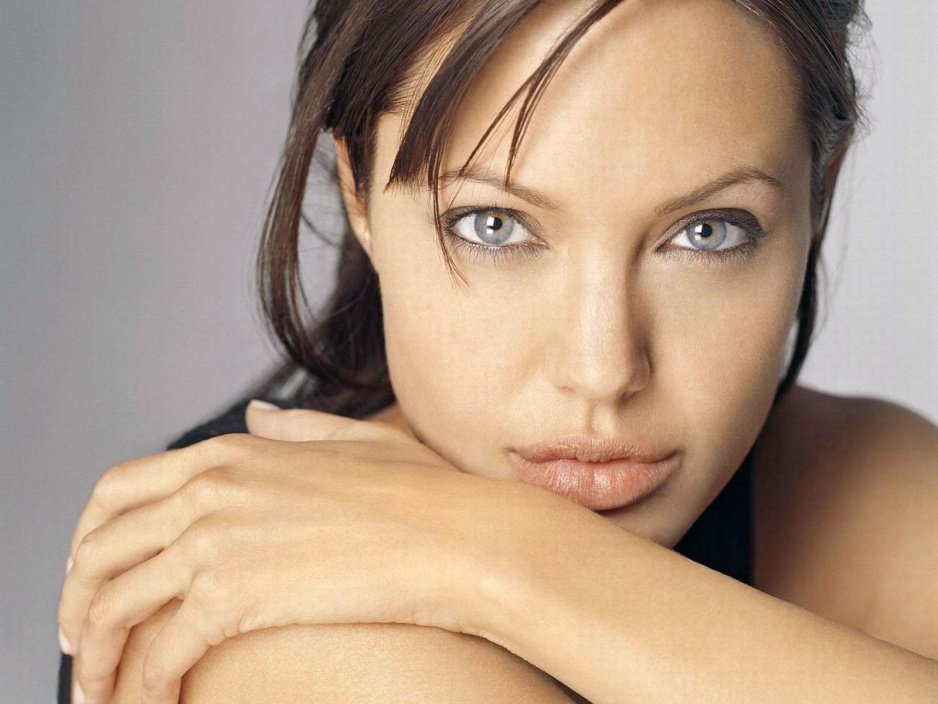 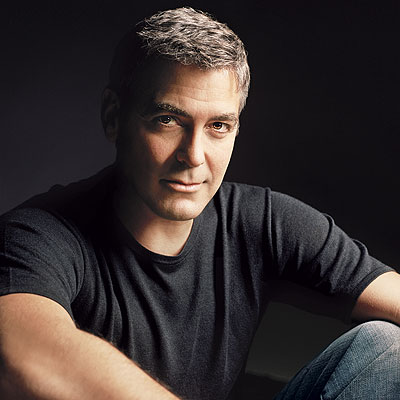 [Speaker Notes: Crédito das imagens: Angelina Jolie: http://lissarankin.com; Marlyn Monroe: http://pt.my-walls.net;  George Clooney: http://www.people.com]
Evolução estelar
Estrelas:
Corpos gasosos no interior dos quais
ocorrem, ou ocorreram, reações 
de fusão nuclear sustentáveis
Crédito :  André Luiz da Silva/CDA/CDCC/USP
Gravidade x Calor
Outras influências: 
 rotação 
campos magnéticos
Crédito :  André Luiz da Silva/CDA/CDCC/USP
Barnard 68
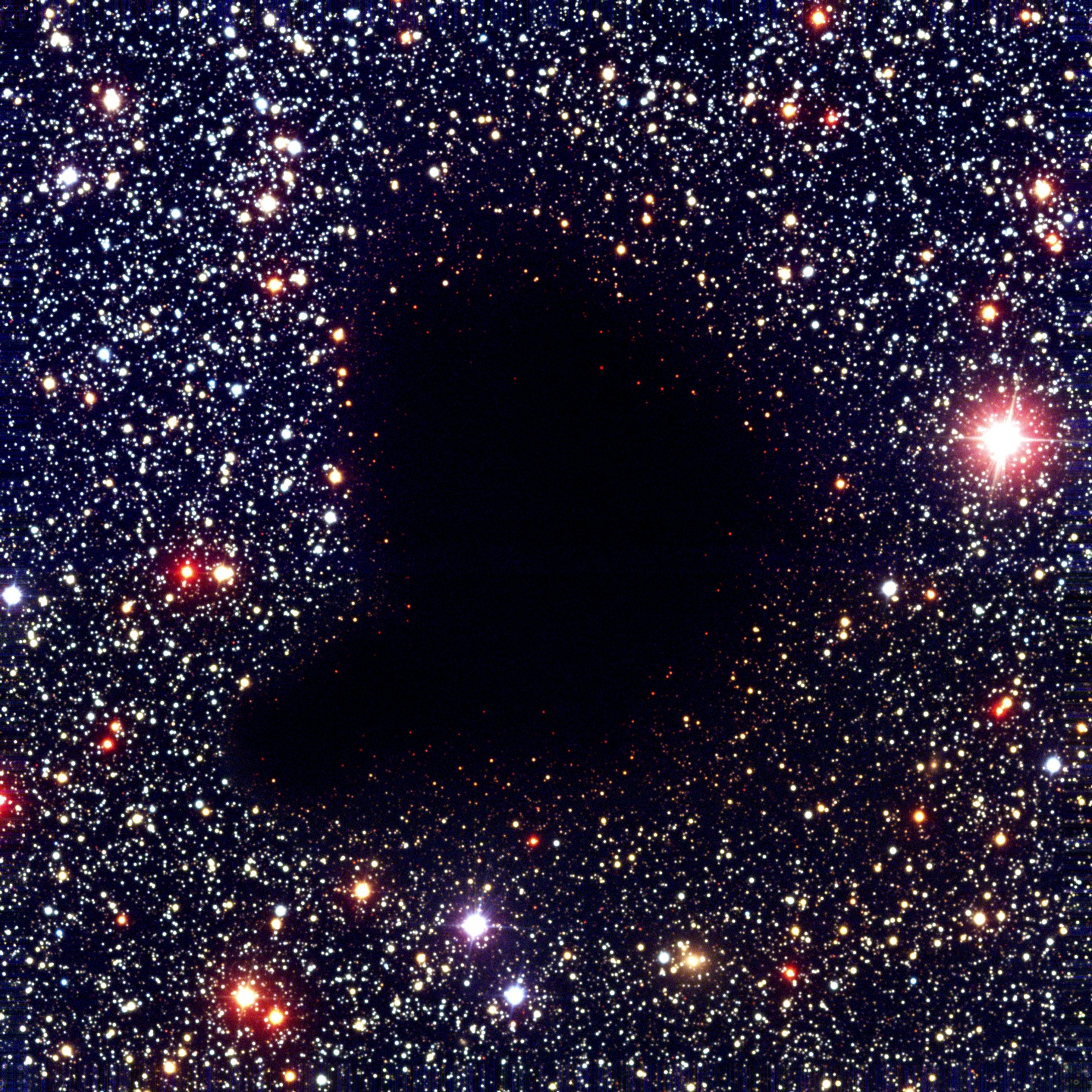 Nuvem molecular
Distância: cerca de 500 a.l.
Tamanho: cerca de 1 a.l.
Crédito da imagem: FORS Team, 8.2-meter VLT Antu, ESO
[Speaker Notes: A figura foi retirada do APOD 14dec14.]
Pilares da Criação
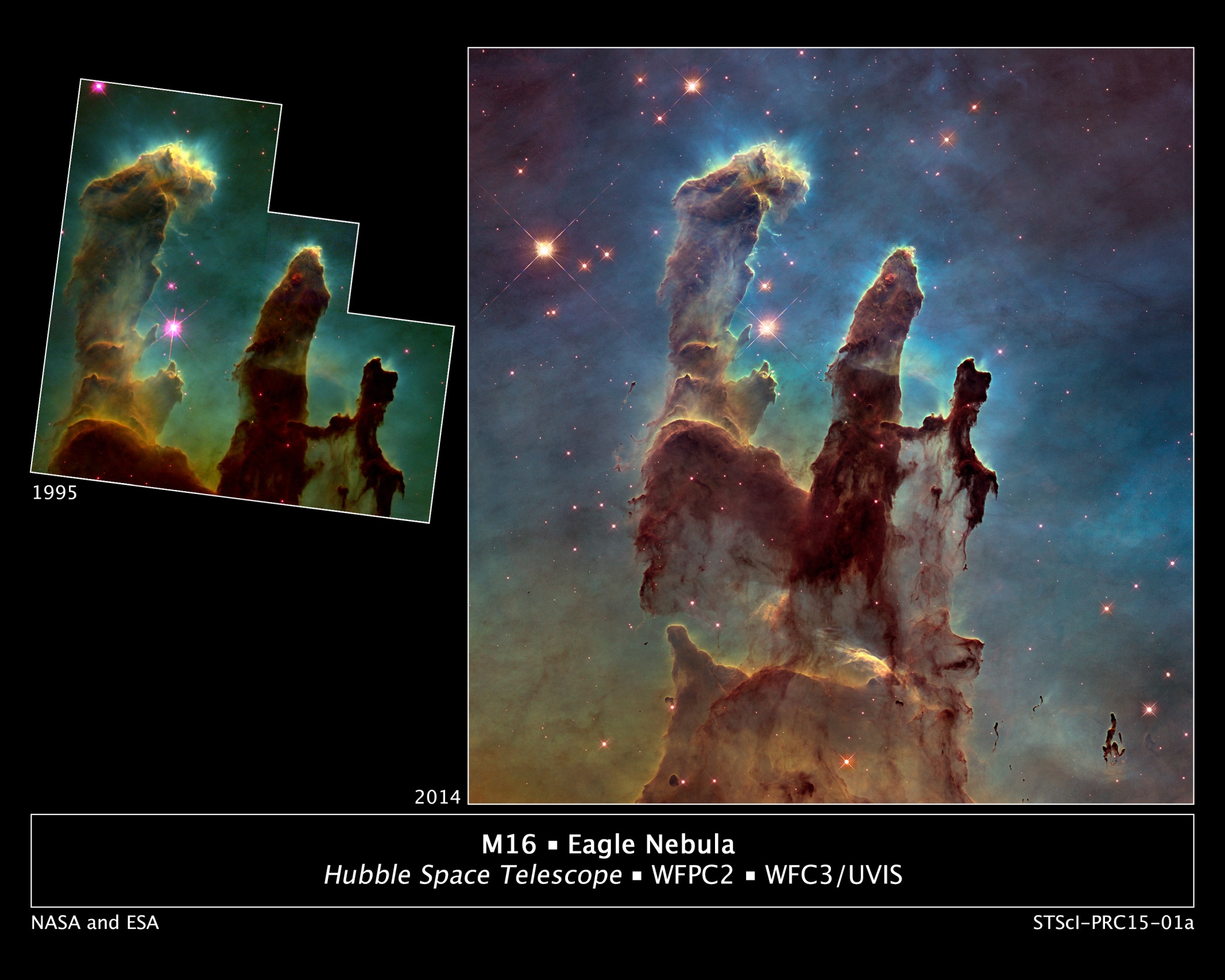 Parte de região de formação estelar 
(Nebulosa da Águia – M16)
Distância: cerca de 7.000 a.l.
Tamanho: cerca de 4 a.l. (pilar da esquerda)
Crédito da imagem: NASA/ESA
Disco protoplanetário
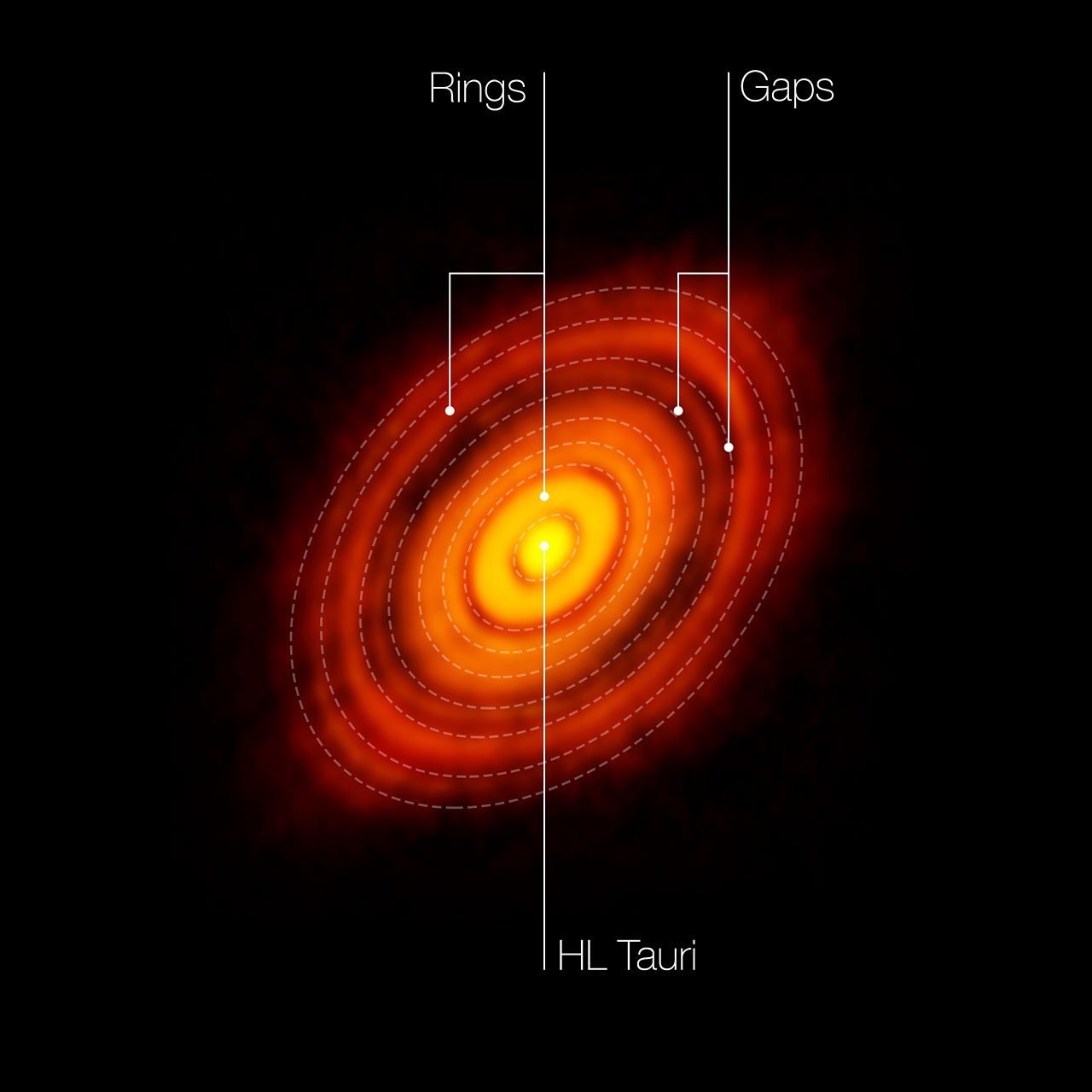 Disco protoplanetário 
ao redor de HL Tauri
Distância: cerca de 450 a.l.
Tamanho: da ordem de 100 UA
Crédito da imagem: ESO
[Speaker Notes: Imagem feita por meio do conjunto de radiotelescópios ALMA, no Chile. A resolução é de 0,035 segundos de arco, correspondendo no objeto a uma extensão de 5 UA.]
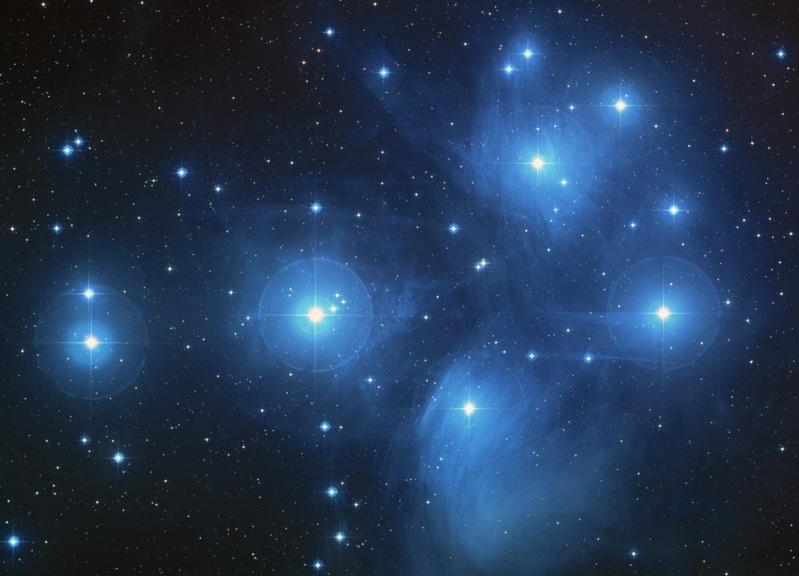 As Plêiades
Aglomerado aberto
Distância: cerca de 400 a.l.
Constelação: Taurus
Tamanho: 7 a.l. (núcleo) 70 a.l. (todo o sistema)
Idade: 100 milhões de anos
Crédito da imagem: Telescópio Espacial Hubble
[Speaker Notes: Fonte das informações: DeLaet Casual Observer Guide]
Anãs marrons:

Objetos intermediários entre estrelas e planetas:
 planetas: até 12 massas de Júpiter (0,012 Mʘ)
 estrelas: limite inferior de 80 massas de Júpiter (0,08 Mʘ)
Evolução de estrelas de pouca massa
Sequência Principal
A cada segundo no Sol:

600 milhões de toneladas de  H são convertidas em He;

quatro milhões de toneladas são transformadas em energia (E=mc2)
Sequência Principal
maior parte da vida (cerca de 80%)

 região do DHR: maior tempo = mais povoada

 Sol: cerca de 10 bilhões de anos
Evolução pós-SP para estrelas de pouca massa
Estrelas de “pouca massa”
menos que 8 Mʘ : estrelas não farão síntese do C, indo até a fusão do He apenas
A gigante vermelha Sol
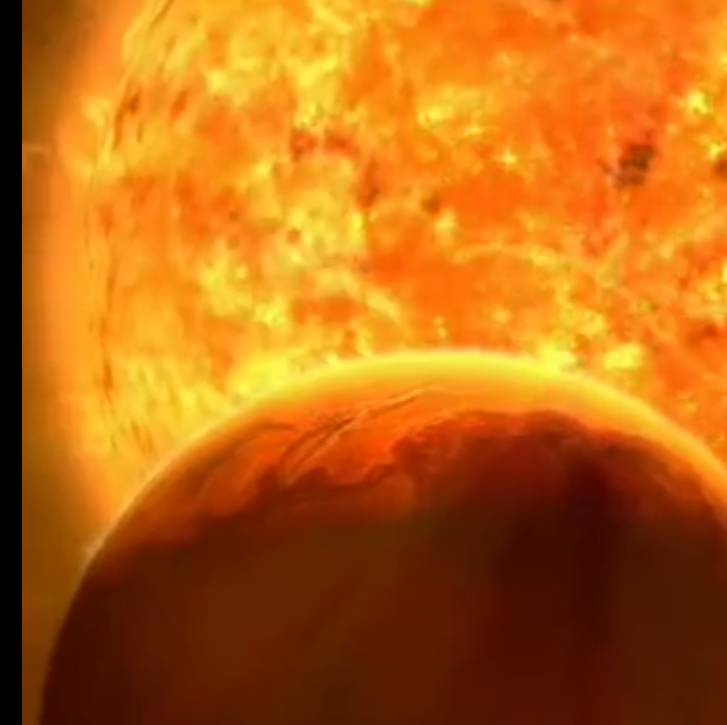 Crédito: ESO
No Diagrama H-R
Lʘ
10.000
100
1
0,01
SP
0,0001
3.000°C
6.000°C
30.000°C
10.000°C
Temp.
Crédito :  André Luiz da Silva/CDA/CDCC/USP, baseado em figura de Chaisson & McMillan, Astronomy Today
[Speaker Notes: O tempo entre a saída da SP e o estágio de gigante vermelha dura 100 milhões de anos, no caso de uma estrela de 1 massa solar. 
O estágio de subgigante é caracterizado por um intenso calor no núcleo, gerado pelo colapso do núcleo de He inerte. Esse calor eleva a temperatura até 50 milhões de kelvins, o que além de permitir a fusão do H em uma camada externa ao núcleo, gera ainda mais energia que o fazia quando a estrela estava na SP, pois a taxa de reação depende da temperatura. Em resposta a isso, as camadas exteriores da estrela de expandem. Esse processo continua até a fase de gigante vermelha, chegando a seu ápice no chamado flash do He, após o qual a estrela entra num regime mais estável de queima do He e chega na fase do ramo horizontal. Mais cedo ou mais tarde, porém, o He também começa a rarefazer no núcleo e a estrela sofre um processo semelhante ao que experimentou no processo de tornar-se gigante vermelha. Ela entra na fase de AGB – asimptotic giant branch (ramo assintótico das gigantes), tornando-se ainda maior que uma gigante vermelha, sem contudo (para estrelas de 1 massa solar) chegar a se tornar uma supergigante vermelha.]
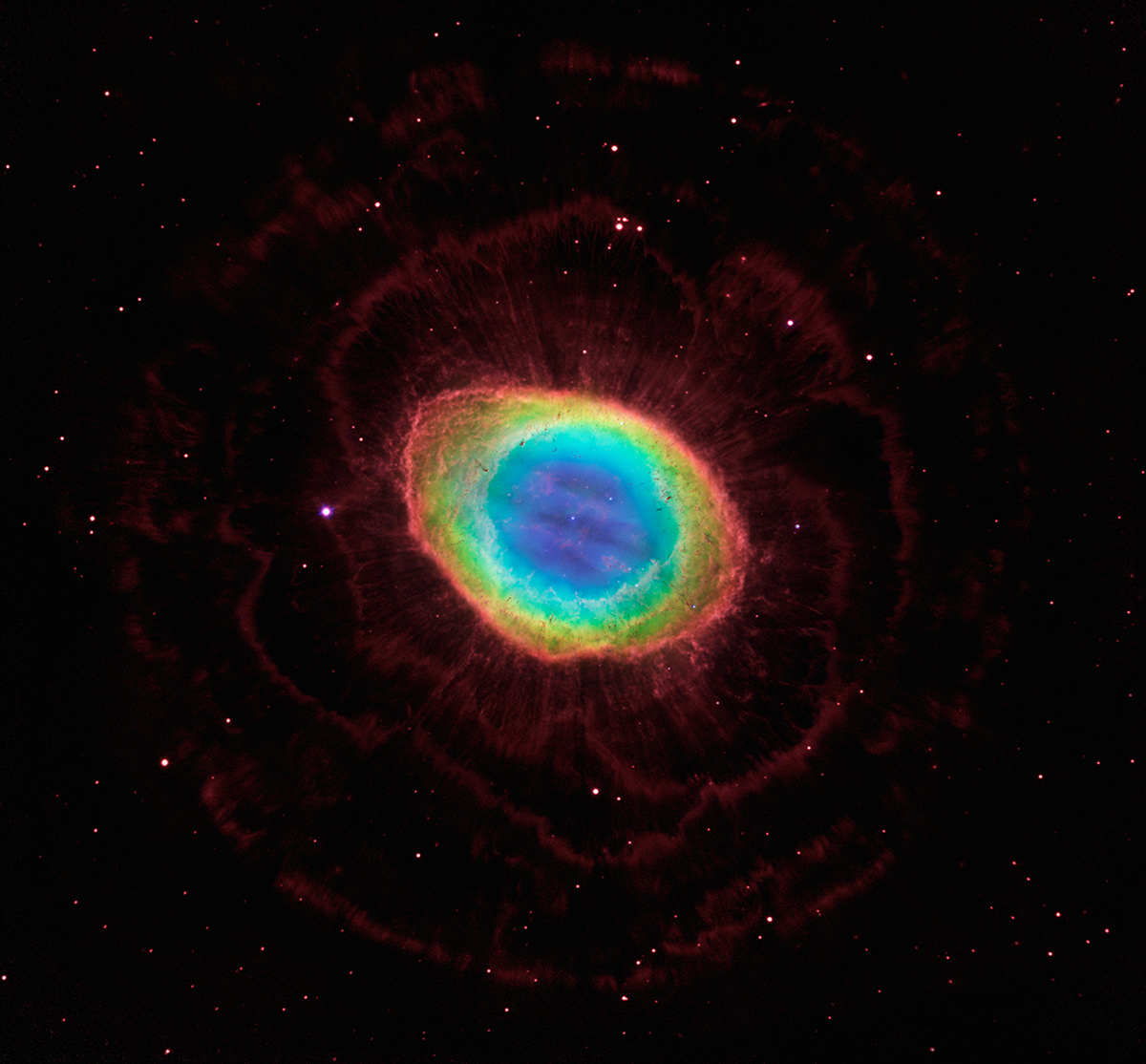 Nebulosa do anel (M 57)
Crédito da imagem: Telescópio Espacial Hubble
[Speaker Notes: Object Name: Ring Nebula, M57, NGC 6720 Object Description: Planetary Nebula Position (J2000): R.A. 18h 53m 35sDec. 33° 01' 43" Constellation: Lyra Distance: 2,300 light-years (700 parsecs) About the Hubble+LBT Data Data Description: The image was created from Hubble data from proposal 12309: C. R. O'Dell (Vanderbilt University), G. Ferland (University of Kentucky), and W. Henney and M. Peimbert (UNAM). Instrument: Hubble: WFC3; Large Binocular Telescope Filters: F469N (He II), F502N ([O III]), and F658N ([N II]); LBT H2, 2.1 microns Exposure Date(s): HST: September 19, 2011; LBT: June 6, 2010 Credit: NASA, ESA, and C. R. O'Dell (Vanderbilt University) Release Date: May 23, 2013]
Tamanho de uma anã branca
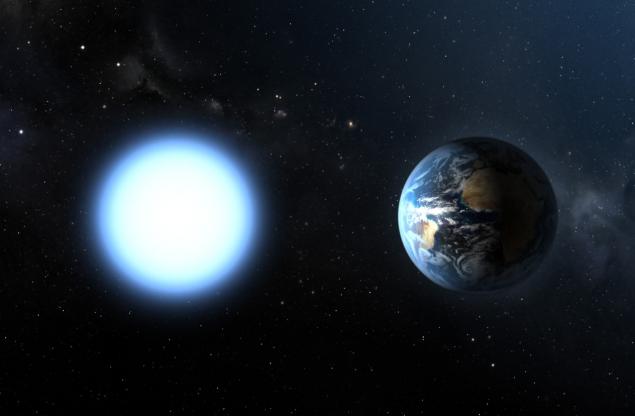 Crédito da imagem: http://ircamera.as.arizona.edu/NatSci102/NatSci102/lectures/starevolution.htm
Tamanho de uma anã branca
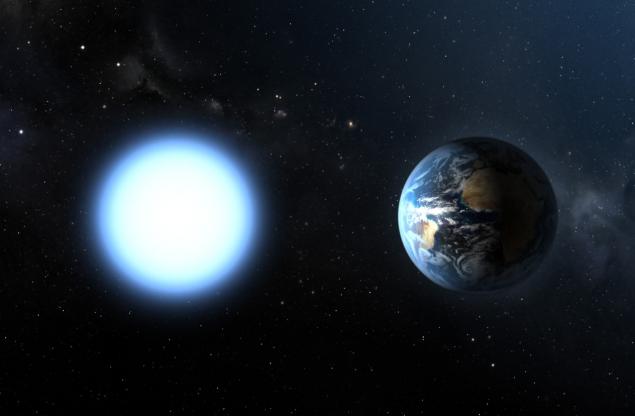 Crédito da imagem: http://ircamera.as.arizona.edu/NatSci102/NatSci102/lectures/starevolution.htm
Densidade de uma anã branca
ρab ≈ 1010 kg/m3
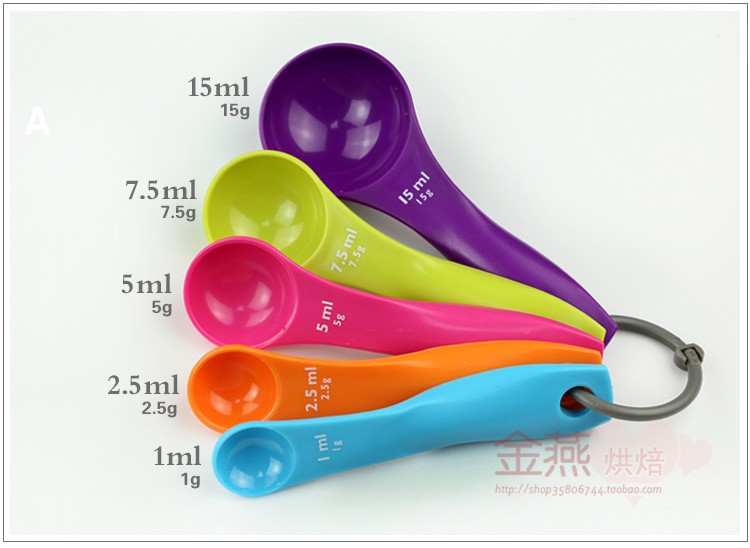 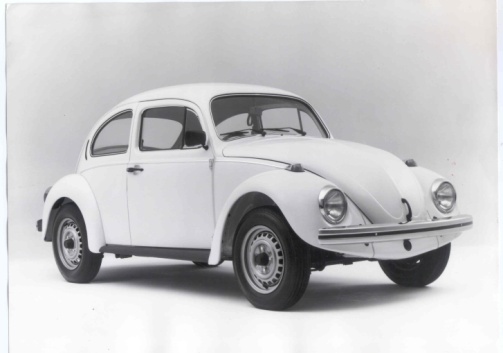 12 x
10 toneladas
Crédito das imagens: fusca: https://parachoquescromados.wordpress.com/tag/fusca/ colheres: http://pt.aliexpress.com
[Speaker Notes: O fusca pesa em torno de 800 kg. A colher azul, com volume de 1 ml (=1centímetro cúbico) equivale a meia colher de café.]
Resumo: evolução de 
estrelas de pouca massa
Nuvem interestelar
Protoestrela
Subgigante
Sequência Principal
R.I.P.
Gigante Vermelha
Anã 
Branca
Nebulosa Planetária
Anã Negra
Imagens fora de escala
Crédito :  André Luiz da Silva/CDA/CDCC/USP
Evolução de estrelas de grande massa
Tempo de vida na SP
3 M
O
80.000
25
3 G
3
F
60
G
10 G
1
1
56 G
0,5
M
0,03
Fonte: Mike Inglis: Observer’s Guide to Stellar Evolution, com adaptações
[Speaker Notes: Uma estrela no limite de baixa massa, ou 0,08 massas solares passa mais de 5 trilhões de anos na SP!]
Supergigante vermelha
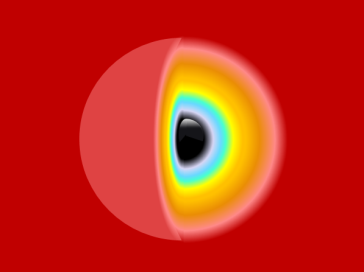 Próximo Slide...
Núcleo
Imagens fora de escala
Crédito :  André Luiz da Silva/CDA/CDCC/USP, baseado em figura de Chaisson & McMillan, Astronomy Today
[Speaker Notes: AGB: asynptotic Giant Branch. Com a escassez do He, que já foi convertido em C principalmente e um pouco de O, a estrela passa por uma situação semelhante àquela da fase de subgigante. Desta vez, há duas camadas de “queima” em casca. O colapso do núcleo de C inerte produz temperaturas altas que intensificam as queimas em camadas, resultando num novo inchaço da estrela, que fica ainda maior que na fase de gigante vermelha, ascendendo novamente no ramo das gigantes, porém por outro ramo, o ramo assintótico.]
núcleo “cebola” - SN tipo II
Fe inerte
Fusão Si
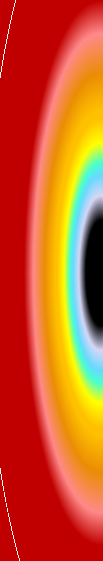 Fusão Mg
Fusão Ne
Fusão O
Fusão C
Fusão He
Fusão H
“envelope” de H
Imagem fora de escala
Crédito :  André Luiz da Silva/CDA/CDCC/USP, baseado em figura de Chaisson & McMillan, Astronomy Today
Supernova tipo II
Em estrelas de grande massa: temperaturas centrais muito altas - fusão de vários elementos

 fusão até o Fe

 temperaturas de bilhões de ºC: foto-desintegração

 neutronização do núcleo
[Speaker Notes: Em estrelas de grande massa, haverá fusões de elementos progressivamente mais pesados. No caso de uma estrela de 20 massas solares, temos a fusão do H em 10 milhões de anos, a fusão do He em 1 milhão, do C em mil anos, do O em 1 ano e a do Si em apenas uma semana!]
Supernova tipo II
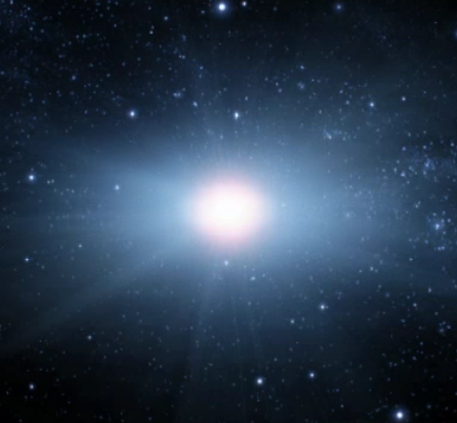 Crédito: ESA/Hubble (M. Kornmesser & L. L. Christensen)
Nebulosa do Caranguejo – M1
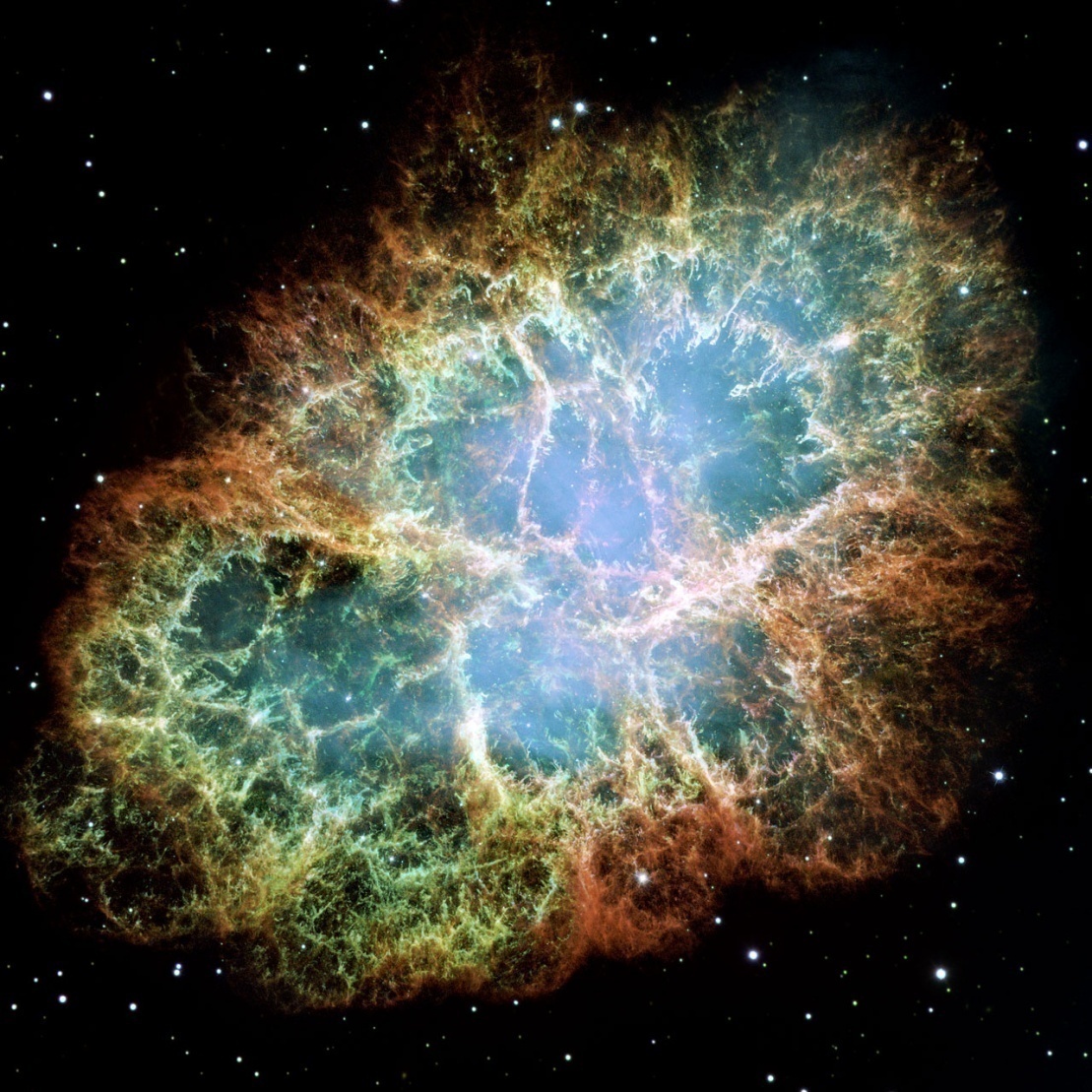 Crédito da imagem: Telescópio Espacial Hubble Disponível em http://www.hubblesite.org
nucleossíntese e a origem dos elementos químicos
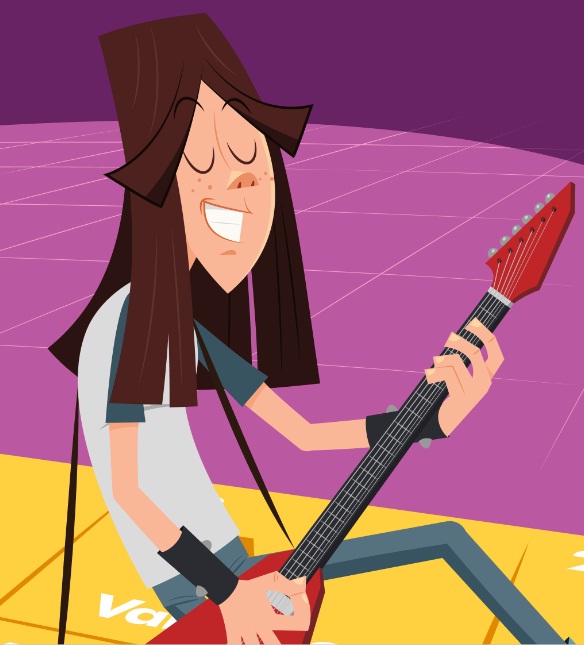 Crédito: IAG-USP/UFABC
Estrelas de nêutrons 
e pulsares
Remanescente de supernova
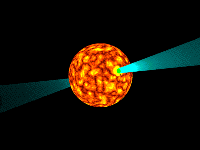 Imagens fora de escala
Créditos :  André Luiz da Silva/CDA/CDCC/USP; pulsar: http://astro.if.ufrgs.br
Estrela de nêutrons/pulsar
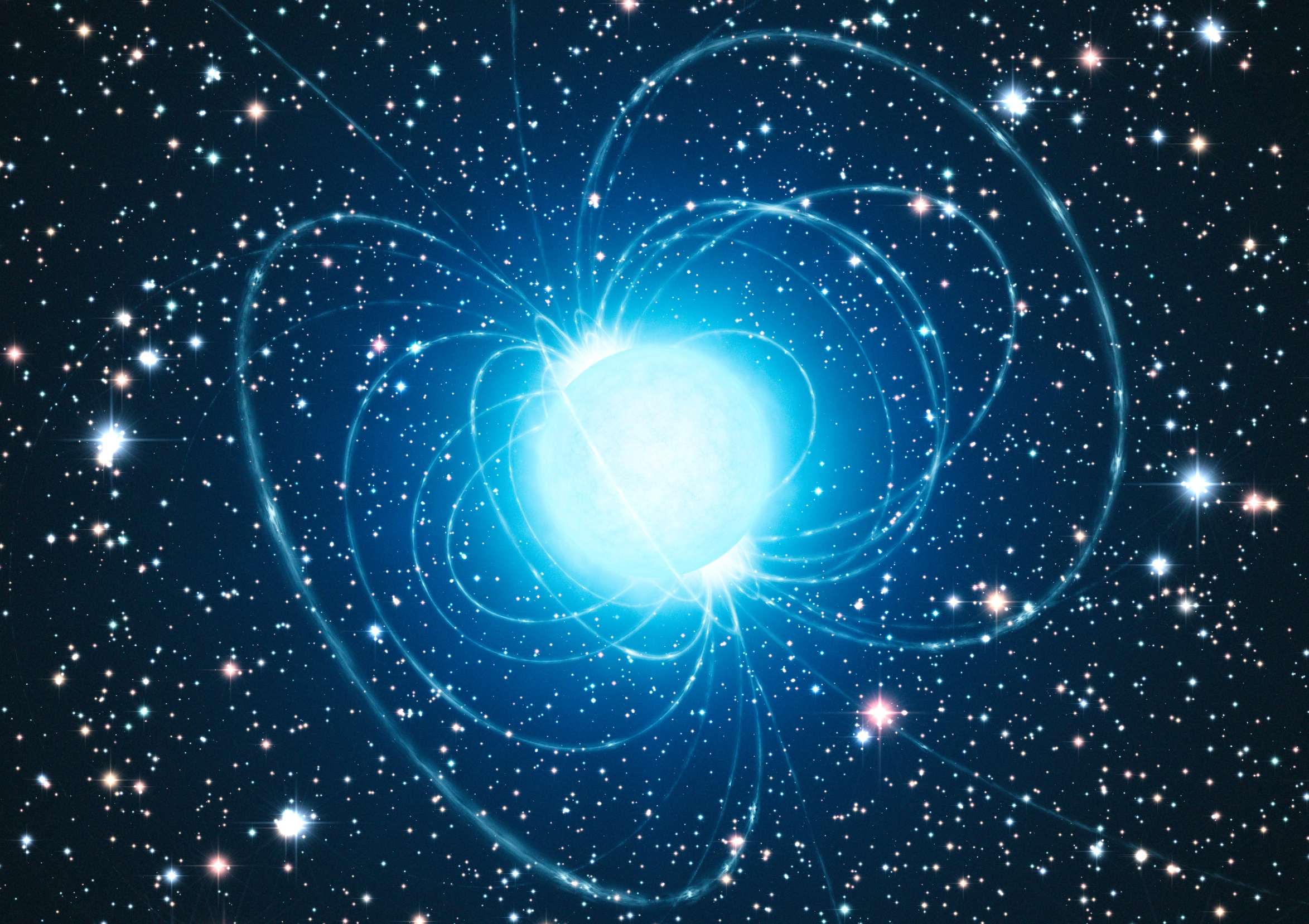 Crédito da imagem: ESO/L. Calçada
Modelo de farol
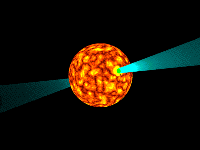 eixo de rotação
equador
Crédito da imagem: http://astro.if.ufrgs.br, com adaptações
Densidade de estrela de nêutrons
ρen ≈ 1018 kg/m3
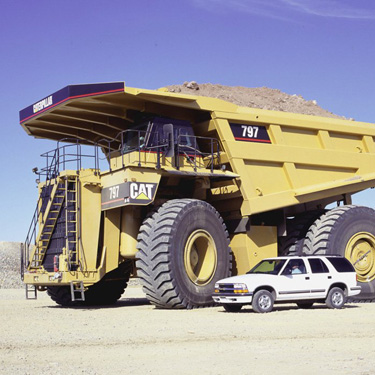 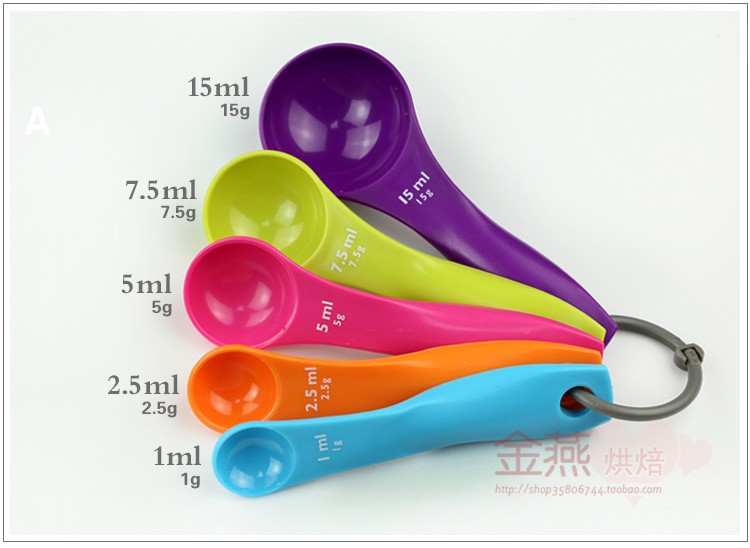 106 x
1bilhão de toneladas
Crédito das imagens: caminhão: http://www.logisticadescomplicada.com/ colheres: http://pt.aliexpress.com
[Speaker Notes: O caminhão mostrado é o Caterpillar 797B, que carregado pesa em torno de 1000 toneladas.]
Buracos negros
Buraco Negro
final previsto para estrelas com massas de 20 ou 25 Mʘ

 para EN’s há um limite semelhante ao de Chandrasekar-Schenberg: ≈ 3 Mʘ
Buraco Negro
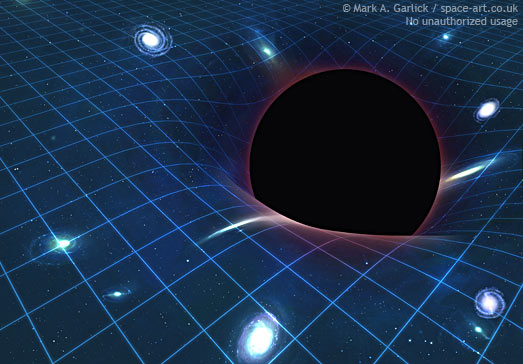 Crédito da imagem: Mark A. Garlick
[Speaker Notes: Crédito da imagem: Mark A. Garlick]
Raio de Schwrzschild e Horizonte dos eventos
nas proximidades do HE fenômenos “estranhos”:
 marés intensas
 redshift gravitacional
 dilatação do tempo

  campos gravitacionais intensos: Relatividade Geral
Como detectar um buraco negro?
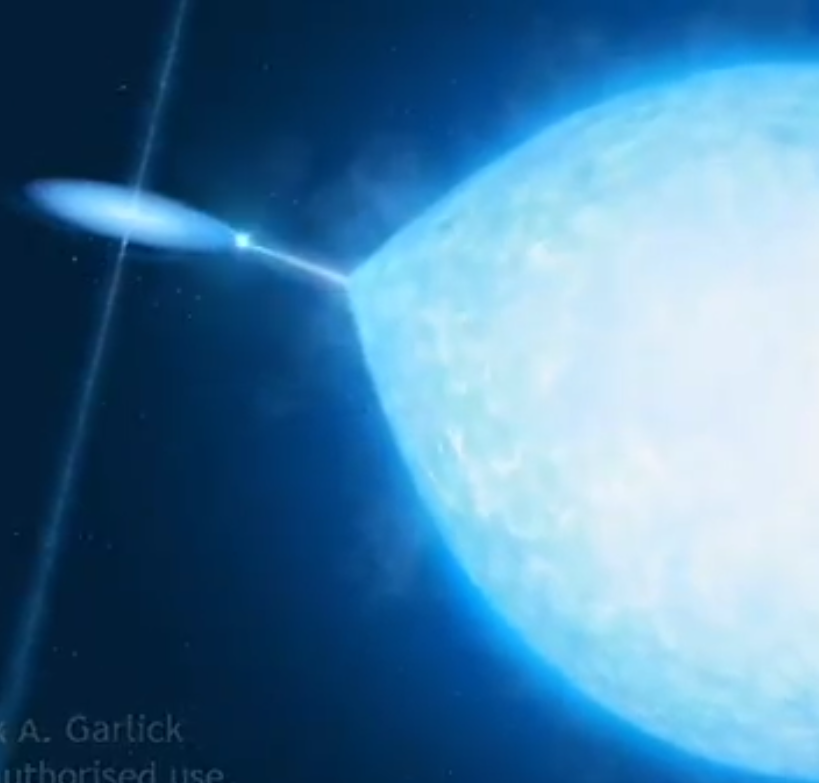 Crédito:  Mark Garlick
Cygnus X-1
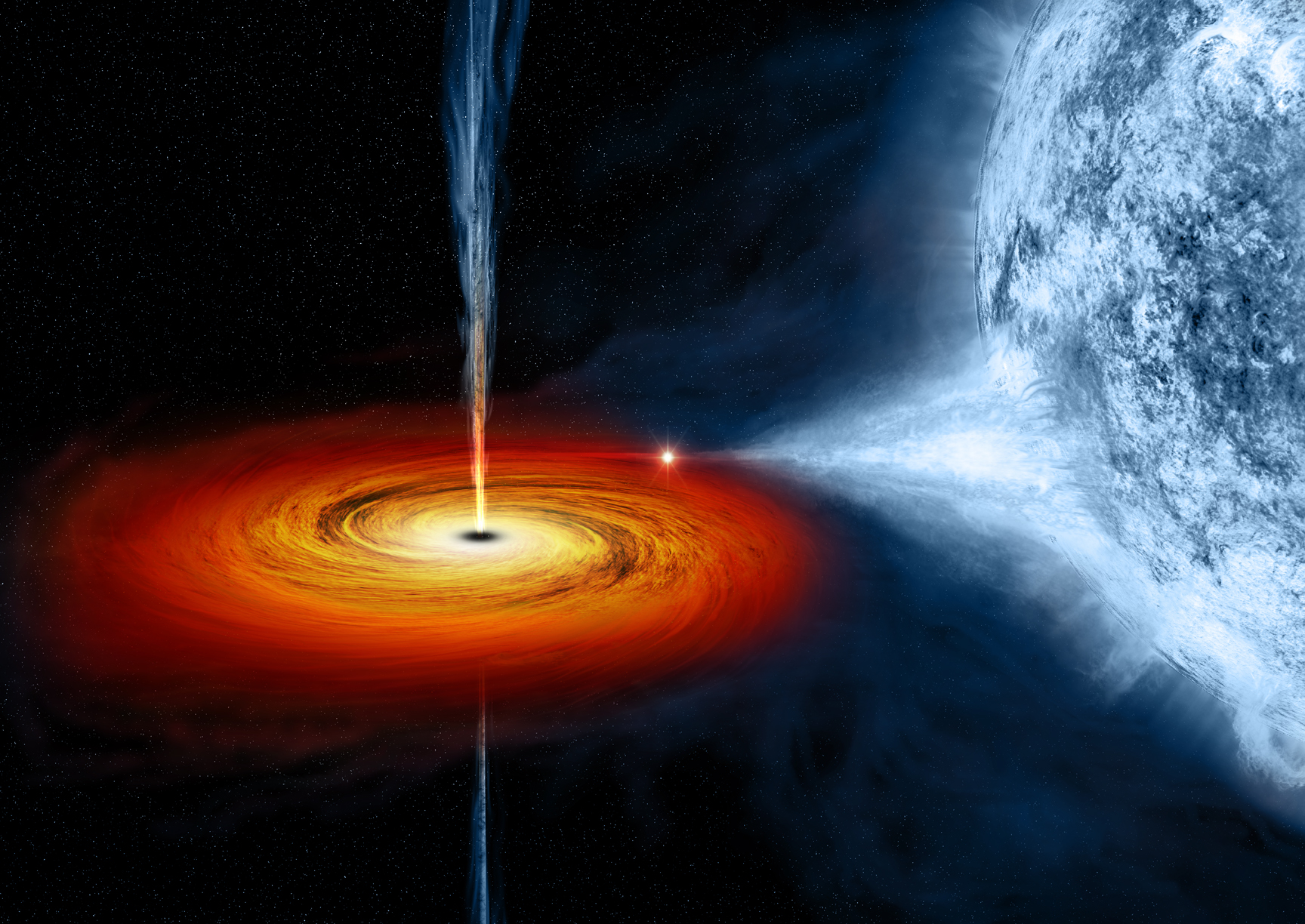 Crédito da imagem: NASA/CXC/M.Weiss
[Speaker Notes: Cygnus X-1 fica a cerca de 6000 anos-luz. A massa da estrela azul, suposta de SP é de 25 massas solares, enquanto que a do objeto emissor de raios-X chega a 35 massas solares. A região emissora tem uma extensão estimada de 300 km.]
Resumo: evolução de
estrelas massivas
Nuvem interestelar
Protoestrela
Sequência Principal
Fusão do He
R.I.P.
Supergigante vermelha, fusão até o Fe
Estrela  de Nêutrons  ou Buraco Negro
Resto de Super Nova
Supernova
Crédito :  André Luiz da Silva/CDA/CDCC/USP
Imagens fora de escala